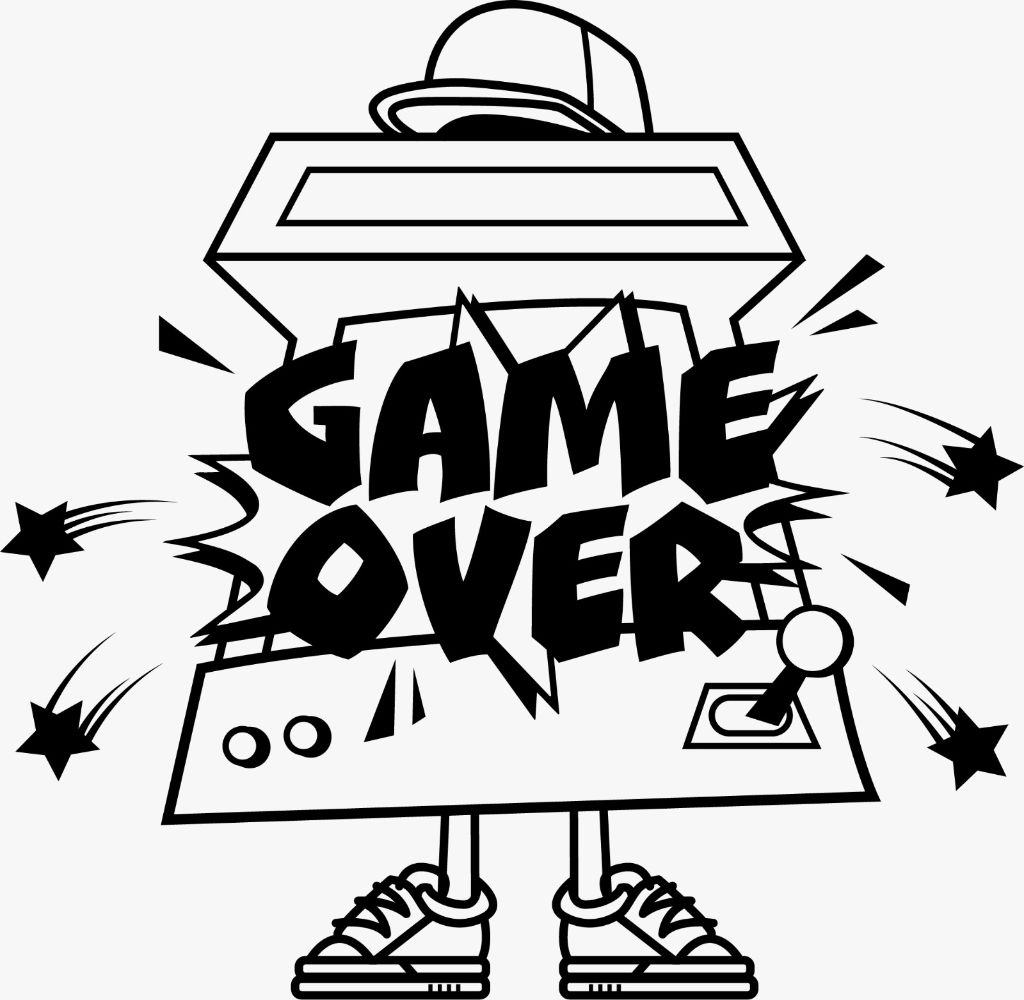 SALUTI
GAME OVER (MATTIUZZI – ALBANO)
 

Mi sento
Risucchiato dentro
In questa nuova vita
Da vivere in ogni momento
Affrontare
Caricato a mille
Ogni avventura
E fare scintille
 
Mi sento
Fortunato sempre
Di non essere solo 
Presenza di tanta gente
Amici che mi son vicini
E ti ripetono che
tu non sei 
GAME OVER
Vivi la vita 
Gioia infinita 
Tu non sarai mai 
Mai “Game over”
Vivi la vita 
sempre squisita
Tu non sarai mai
Mai “Game over”
 
Tu insieme a tutti noi 
In questa avventura che 
Ti fa scoprire il perché
Non sei game over
 
Mi sento solo
Solo in quei momenti 
In cui escludo tutti
Rimangono i tormenti
Scoprire
Mi sento 
Sempre più inserito 
In relazioni forti
Di gente che mi ha capito
Scoprendo
Che chi mi ha creato
ha pensato in grande
E non un game over
 
Vivi la vita 
Gioia infinita 
Tu non sarai mai 
Mai “Game over”
Vivi la vita 
sempre squisita
Tu non sarai mai
Mai “Game over”
Tu insieme a tutti noi 
In questa avventura che 
Ti fa scoprire il perché
Non sei game over

Tu potrai toccare il fondo sai
Ma non sei solo mai 
Insieme vivremo la vita 
Sempre più in alto    Sempre più in alto 
Sempre più in alto    Sempre più 

Vivi la vita 
Gioia infinita 
Tu non sarai mai 
Mai “Game over”
Vivi la vita 
sempre squisita
Tu non sarai mai
Mai “Game over”

Tu insieme a tutti noi 
In questa avventura che 
Ti fa scoprire il perché
Non sei game over
Progetto GAME OVER
“Game over” è la proposta per le attività estive del grest di quest’anno.
È ambientato dentro ad un videogioco con storia “fantasy” ed ha come tema centrale quello della “vocazione”.
Tutta la storia ruota ad un continuo cercare il senso della propria vita e delle proprie azioni di un ragazzo che, avventura dopo avventura, scopre amicizie nuove e riscopre amicizie vecchie, sa chiedere aiuto, sa cambiare gli obbiettivi e gli scopi della propria vita, scopre le qualità del Signore e,
soprattutto, che non siamo creati per stare da soli e la vera forza si ottiene quando si mettono insieme, doni ed esperienze di tutti, per così superare le difficoltà e diventare pienamente “se stessi”.
Ecco: gli “incontri” diventano la chiave della vita del protagonista e sono la chiave della vita di ognuno. Il nostro incontro con Dio e il nostro relazionarci con persone “quotidiane” e non, darà il gusto pieno alle nostre scelte e a tutta la nostra vita.
Poi le tematiche giornaliere aiuteranno a sviluppare, a livello bambino e ragazzo, la tematica centrale attraverso alcune attività e attraverso il gioco.
Temi proposti giornalmente
I doni ricevuti
L’invidia
Le scelte
L’imprevisto inaspettato
Le nostre paure
Voler far le cose da soli
Non abbattersi davanti alle difficoltà
Aiutare gli altri aiuta te stesso
Condizionamento degli altri
Perdono
Autocontrollo
Preghiera e speranza
Credere in sé stessi
Il giudizio degli altri
L’isolamento
Condivisione
Affrontare le proprie paure
I ricatti
Fiducia
Infrangere le regole
I pregiudizi
I segreti nascosti
Le difficoltà
Il sacrificio
Lieto fine
ICONA BIBLICA
“Chi sto incontrando?”
 
15      La pecorella smarrita	  
1 Si avvicinavano a lui tutti i pubblicani e i peccatori per ascoltarlo. 2 I farisei e gli scribi mormoravano: "Costui riceve i peccatori e mangia con loro". 3 Allora egli disse loro questa parabola: 4 "Chi di voi se ha cento pecore e ne perde una, non lascia le novantanove nel deserto e va dietro a quella perduta, finché non la ritrova? 5 Ritrovatala, se la mette in spalla tutto contento, 6 va a casa, chiama gli amici e i vicini dicendo: Rallegratevi con me, perché ho trovato la mia pecora che era perduta. 7 Così, vi dico, ci sarà più gioia in cielo per un peccatore convertito, che per novantanove giusti che non hanno bisogno di conversione.
Chi è che stiamo incontrando? Chi è che sta cercando di incontrare noi?
Dobbiamo farci sorprendere di trovare un Dio che è vero uomo. Gesù ha salvato tutti perché ha vissuto tutto l’itinerario umano, anche la morte e la sconfigge.
Dovremo riscoprire Gesù come uomo per goderlo come Dio..
Non devo vergognarmi della mia umanità visto che Gesù l’ha presa e fatta sua
Egli nella sua vita ed anche oggi si presenta con parole umanissime. Solo Dio è umano
Allora contempliamo Gesù che piange sulla tomba di Lazzaro, soffre e suda sangue nel Getsemani, ha paura di essere rimasto solo, ha sonno e si riposa nella barca, contempla i gigli del campo, si diverte ad una festa di nozze, cerca amicizia andando in casa di Marta e Maria, si lascia lavare i piedi di una prostituta, accetta il confronto con chi lo vuole prendere in fallo, si mette in fila con i peccatori, si commuove vedendo il funerale di una bambina, gode della fede di un centurione, sto bene con i suoi amici i discepoli, ha il coraggio di riprenderli, perdona le infedeltà degli amici fino sulla croce, ecc..
Non è questa la normalità che viviamo anche noi
Gesù ha assaporato completamente la mia vita
Se anche tu l’hai fatto, Signore, non mi devo vergognare della mia debolezza
La sua vita non è stata una finzione
Ora ci chiede un supplemento di umanità: “dammi la tua vita perché possa continuare a parlare”
Come animatore sono uno strumento nelle mani di Dio
Per il Signore tutti noi siamo importanti
Tutti i nostri ragazzi sono importanti
Come nella storia del nostro grest: godere della presenza degli altri porta molto frutto
Godere della presenza degli altri mi fa scegliere bene per il mio futuro
CHOCO - CHOCOLATE
INTRODUZIONE STORIA
Personaggi
STORIA

 Introduzione
 Personaggi 
 Storia 25 puntate
PREGHIERA
La preghiera è una proposta giornaliera in 6 punti:

 Inno o canto
 Salmo
 Brano biblico
 Piccolo spunto di riflessione
 Racconto 
 Preghiera
GIOCHI
Giochi di accoglienza
Giochi tematici per ogni settimana  

ATTIVITÀ FORMATIVE per i ragazzi

Attività pratiche, ludiche catechistiche rivolte ai nostri ragazzi per un approfondimento sulle tematiche giornaliere
INNO VIDEO TUTORIAL I VOSTRI CONTRIBUTI
MAGLIETTE
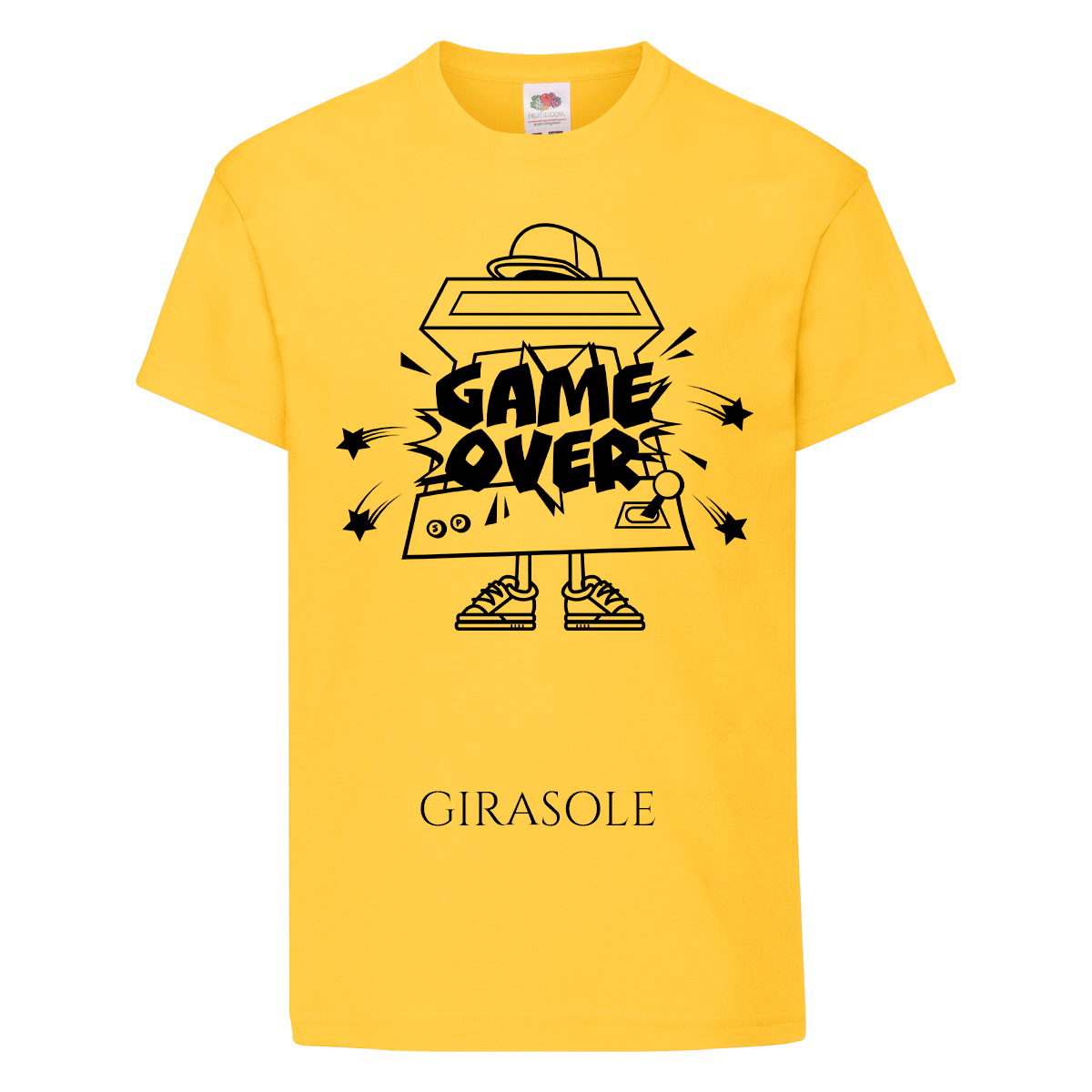 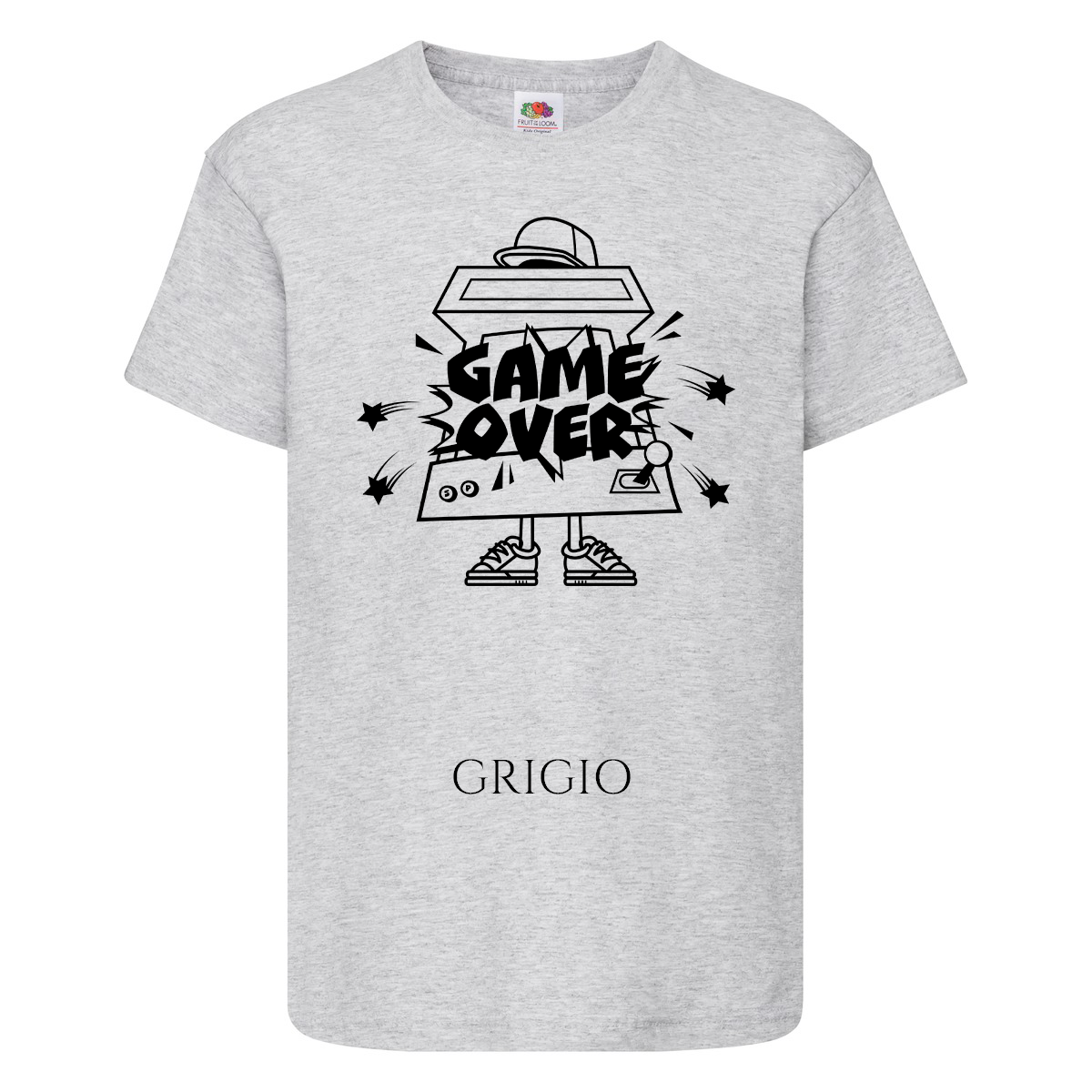 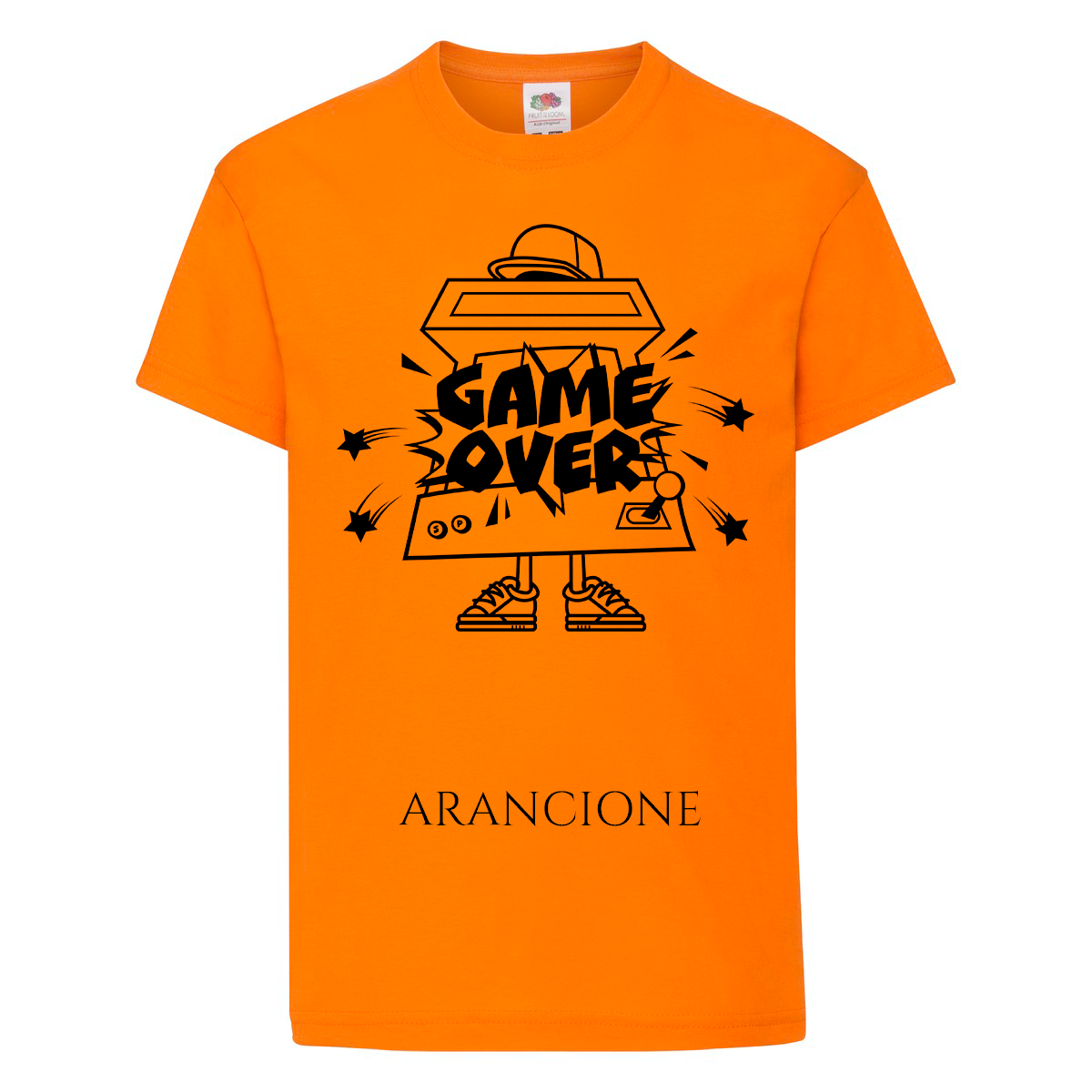 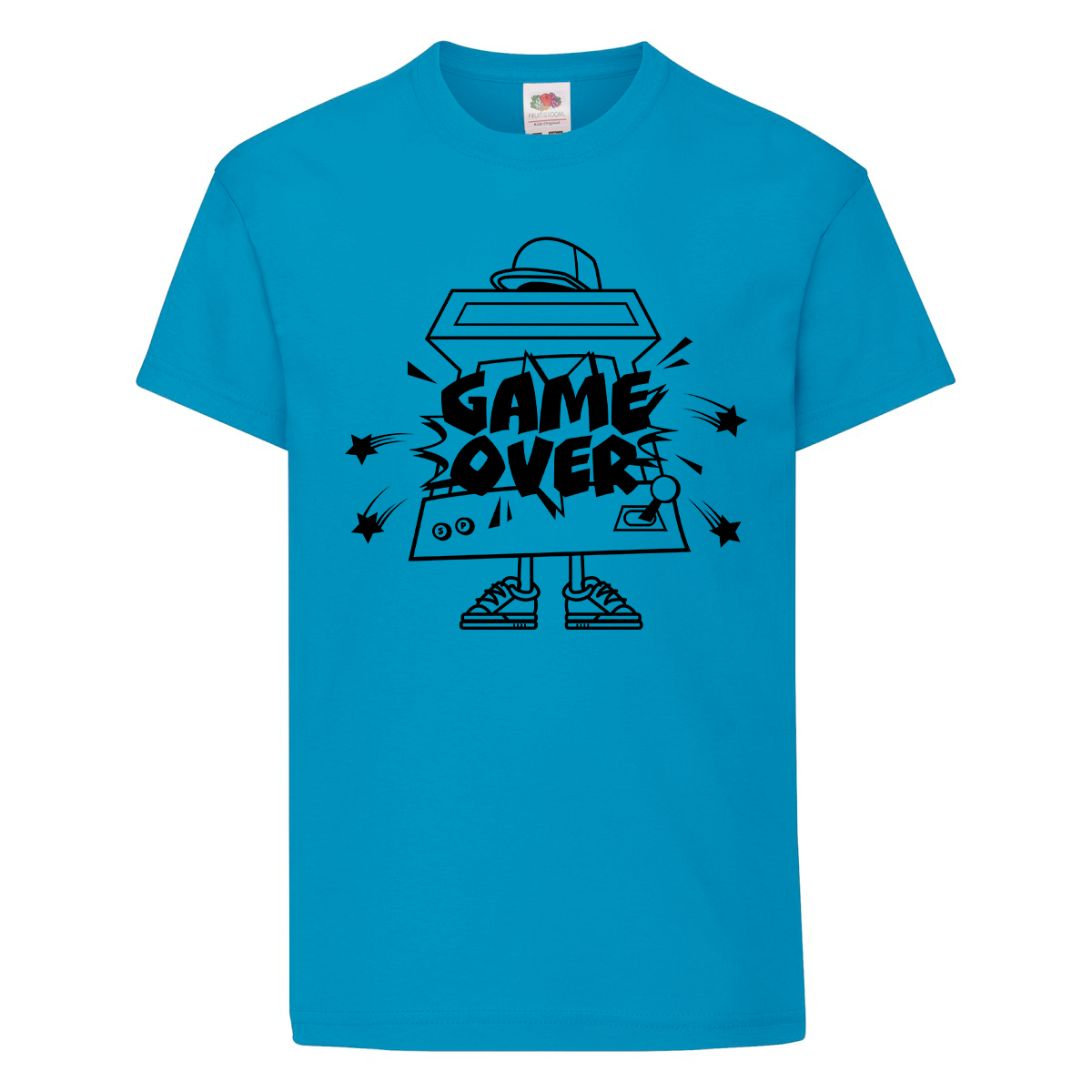 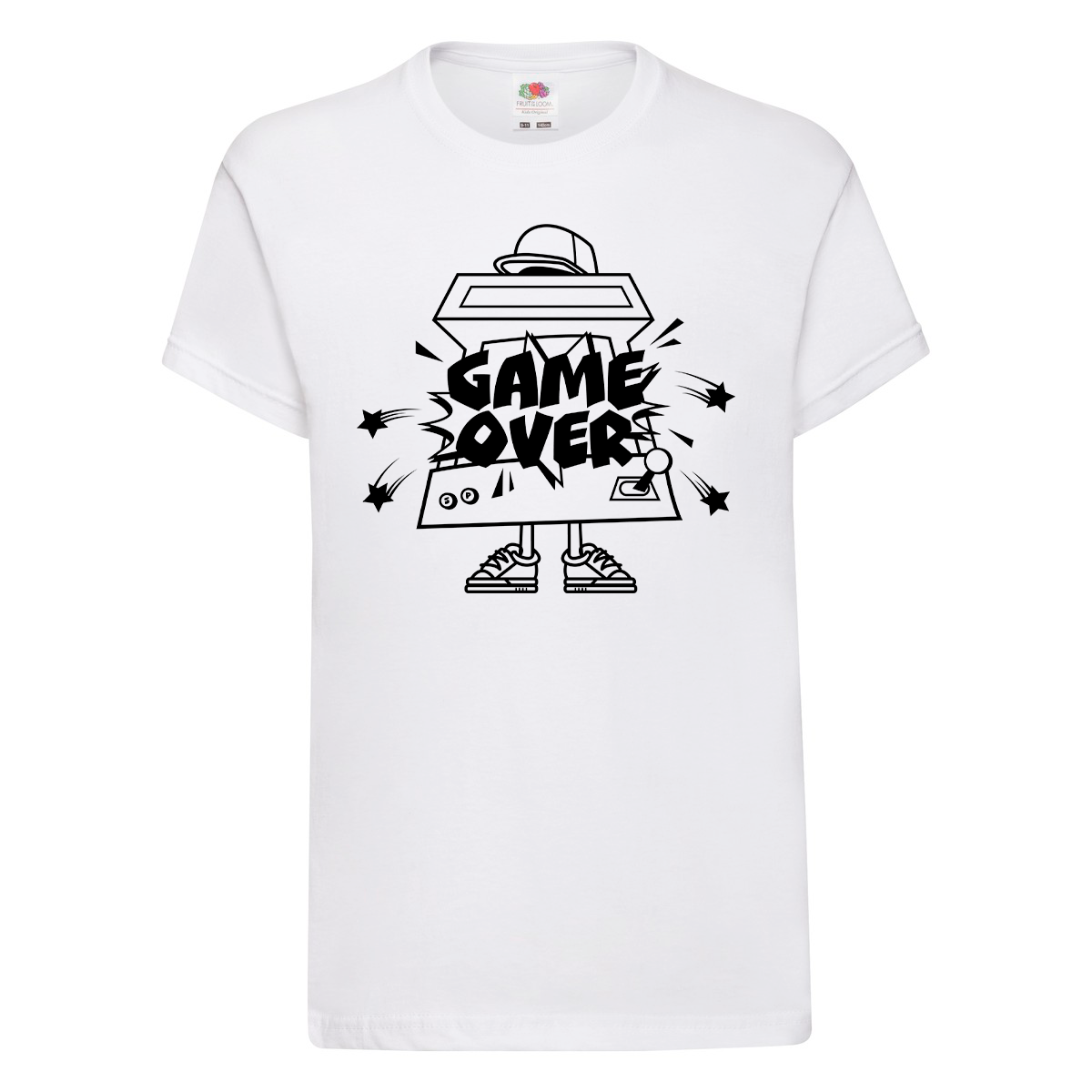 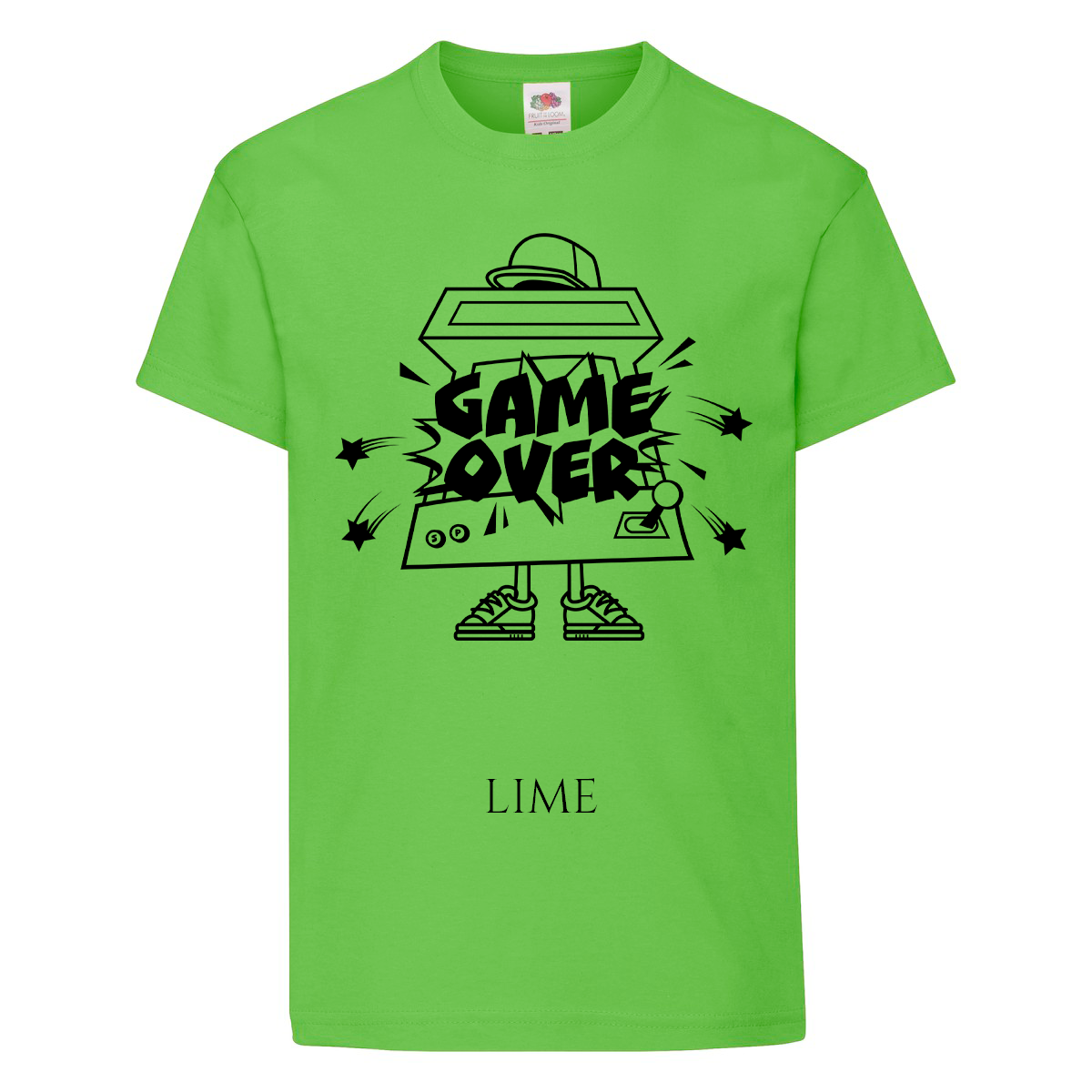 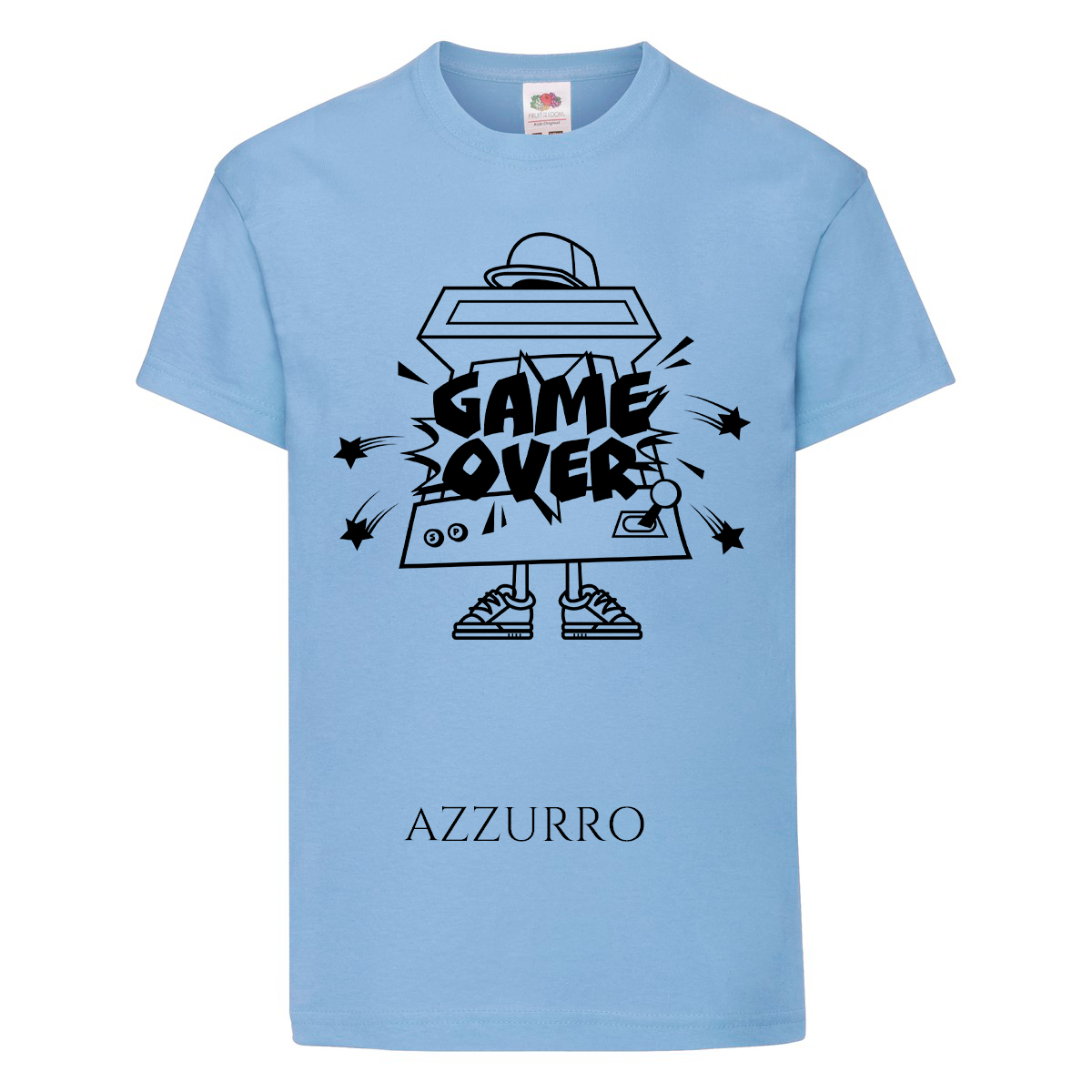 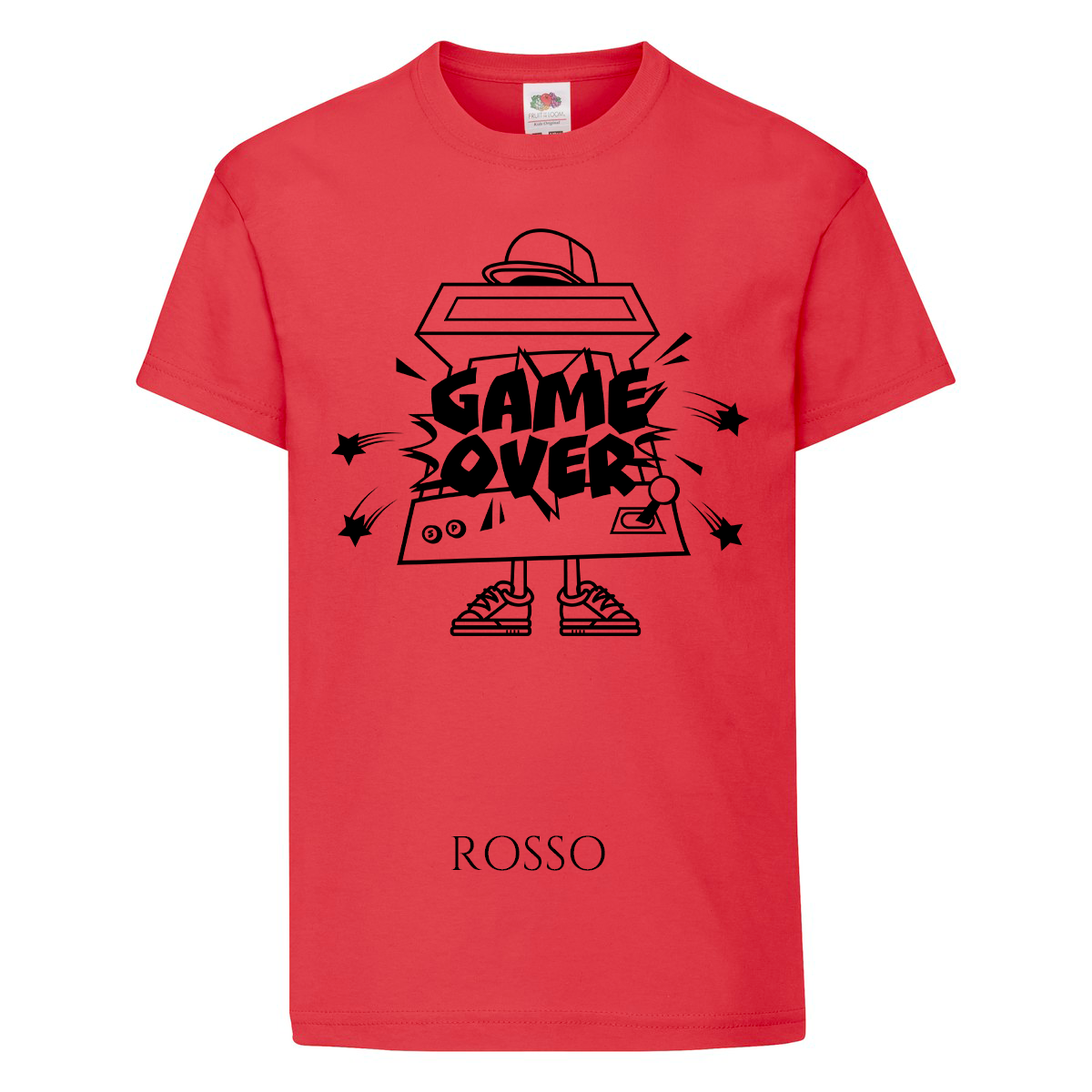 PREGHIERA DELL’ANIMATORE
Insegnami, Signore, a servirmi delle maniper donare premure e attenzionifacendomi vicino a chiunque ha bisogno di me.
Insegnami, Signore, a servirmi bene degli occhi e dell'uditoper vedere e percepire con il cuoreche ogni persona che incontro può essere il mio prossimo.
Insegnami, Signore, a usare bene la parola 
avendo sempre nel volto il sorriso,per portare a tutti "belle parole"che edificano e fanno crescere.
Insegnami, Signore, a usare i miei piedi per andare incontroa quel prossimo "un po' scomodo"perché tu mi chiedi di amarlo come me stesso.
Aiutami, Signore, a mettere in pratica il tuoi insegnamentie diventerò un animatore dal cuore grande,un vero compagno di viaggioper i bambini e ragazzi a me affidati. Amen.